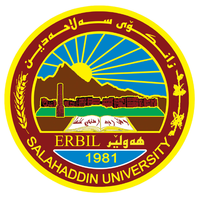 Salahaddin University-ErbilCollege of EngineeringDepartment of Architectural EngineeringFirst Year Students2nd Semester
Mathematics I
Application of Derivative 
Extreme Value of Function (Maxima and Minima)(Ch.3)
Shawnm Mudhafar Saleh
shawnm.saleh@su.edu.krd
3.2. Maxima, Minima theorem, Local and Absolute
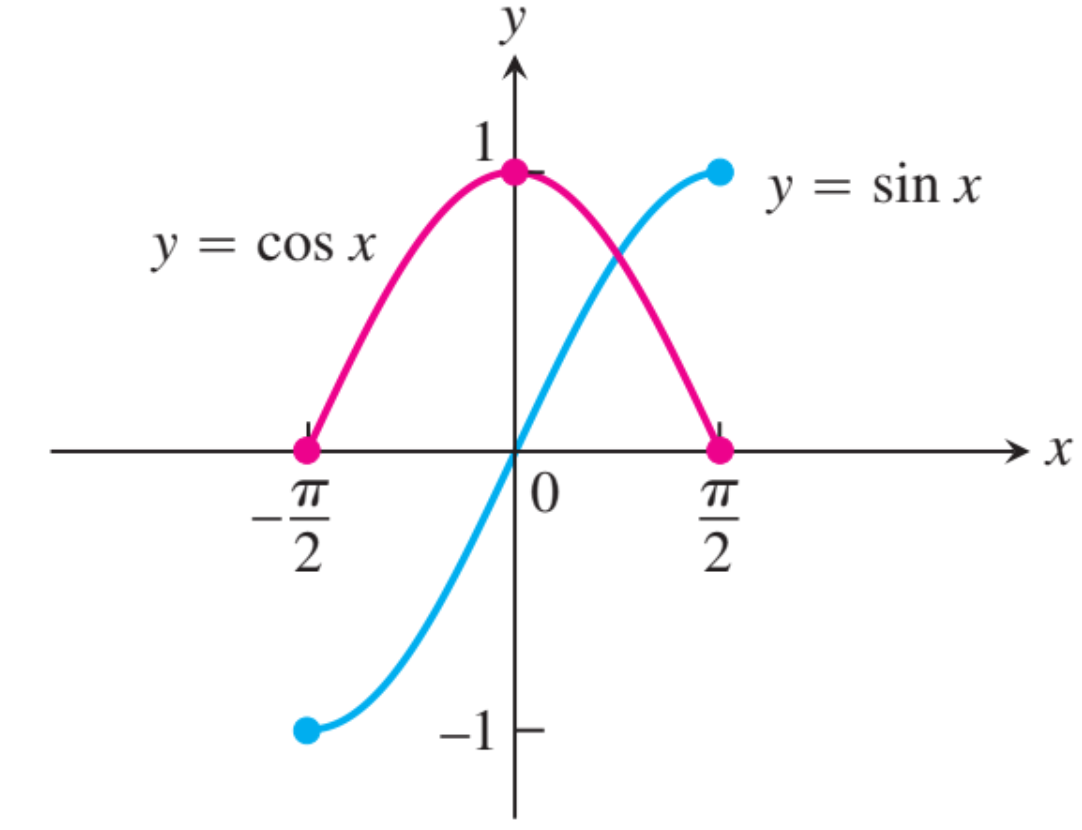 3.2. Maxima, Minima theorem, local and absolute
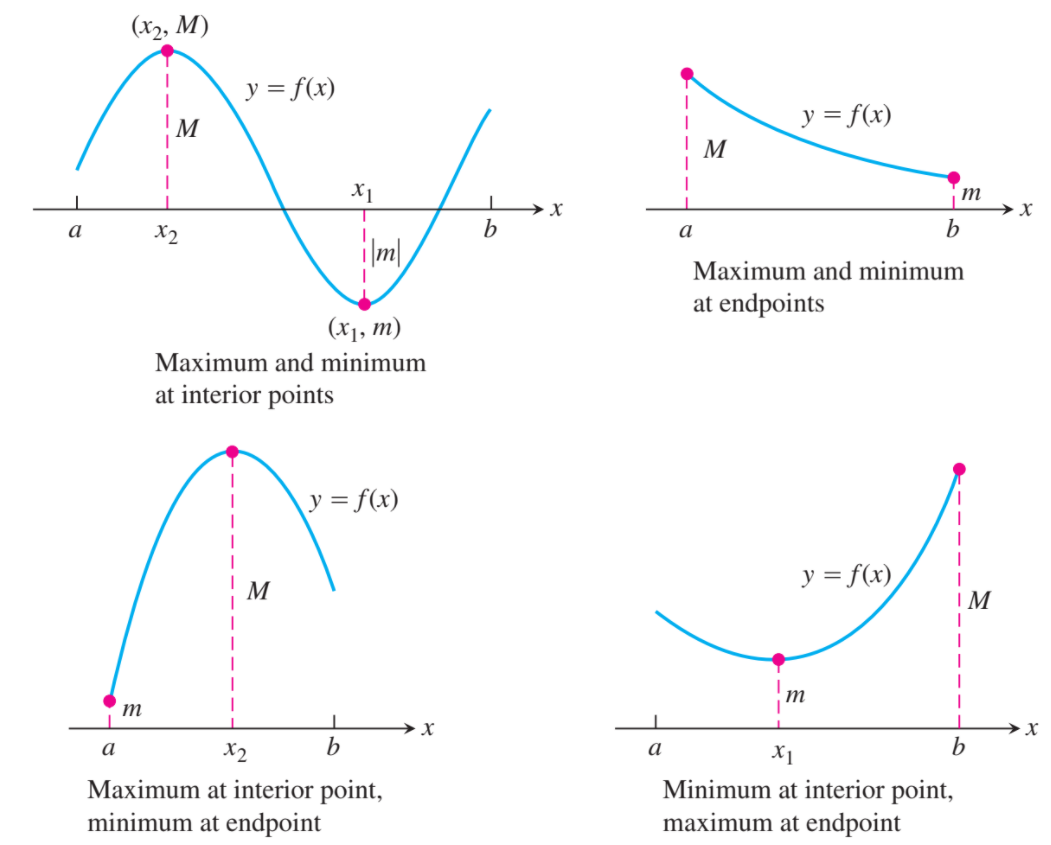 Local Maximum, Local Minimum
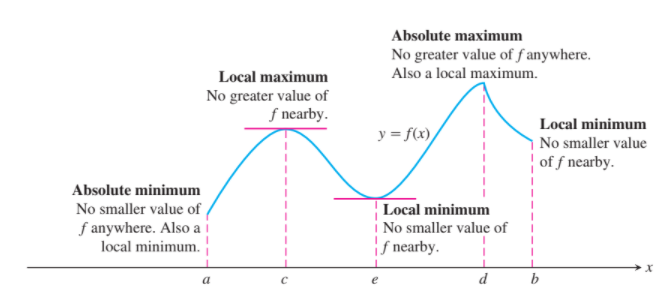 Finding Extrema
Examples
Examples
1. What is the largest possible area for a right triangle whose hypotenuse is 5 cm long?
2. A highway must be constructed to connect Village A with Village B that 150 mi a part. There is a rudimentary roadway that can be upgraded 50 mi south of the line connecting the two villages. The cost of upgrading the existing roadway is $300,000 per mile, whereas the cost of constructing a new highway is $500,000 per mile. Find the combination of upgrading and new construction that minimizes the cost of connecting the two villages. Cleary define the location of the proposed highway.
3. A drilling rig 12 mi offshore is to be connected by pipe to a refinery onshore, 20 mi straight down the coast from the rig. If underwater pipe costs $500,000 per mile and land based pipe costs $300,000 per mile, what combination of the two will give the least expensive connection?